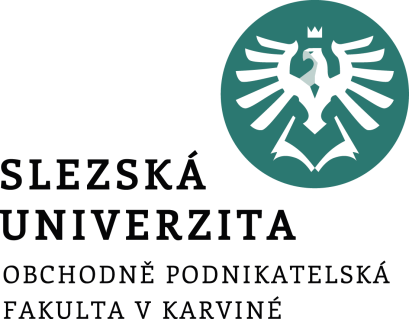 Informační systémy ve veřejné správěINM/BPISS_BPISVINM/BKISS_BKISV
Zdroje pro seminární práce
Ing. Radim Dolák, Ph.D.
Zdroje pro seminární práce - knihy
Bookport
https://www.bookport.cz/uvod/

Google Books
https://books.google.cz/
Zdroje pro seminární práce - časopisy
Časopis egovernment
https://www.egovernment.cz/

Časopis moderní obec
https://www.moderniobec.cz/

Časopis veřejná správa a sociální politika
https://www.vssp.slu.cz/

Časopis veřejná správa
https://www.mvcr.cz/clanek/verejna-sprava-947101.aspx?q=Y2hudW09MQ%3d%3d
Zdroje pro seminární práce – www
Deník veřejné správy
http://www.dvs.cz/archiv.asp?ru=13


Konference ISSS
https://www.isss.cz/